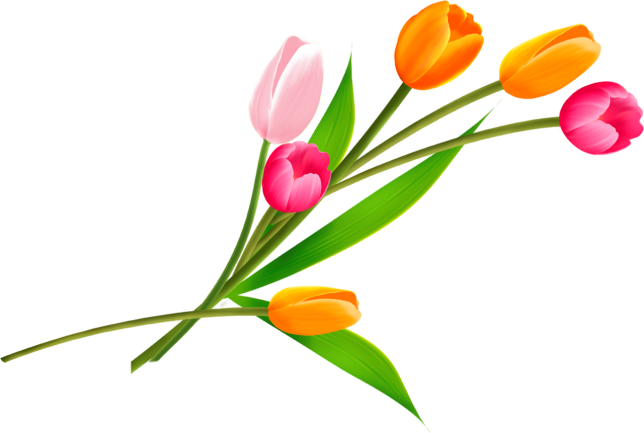 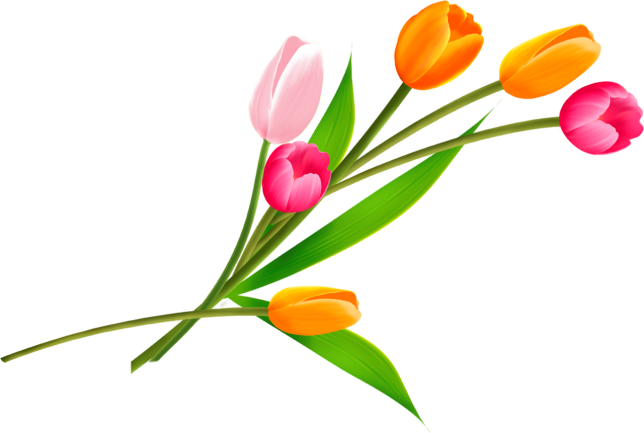 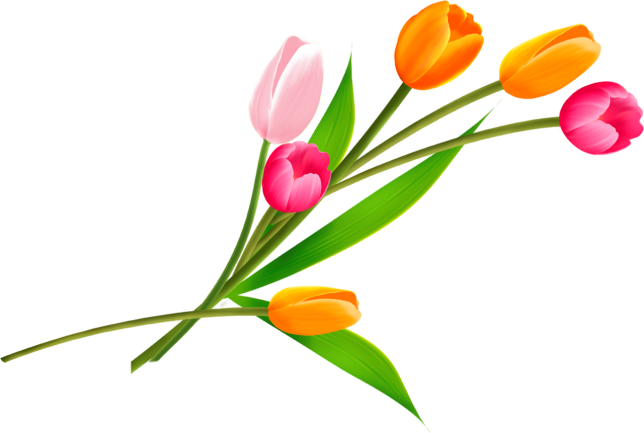 Пирог для мамы
С. Кизильское Репина Л.В.
1 и 2 младшая группа 2016год.
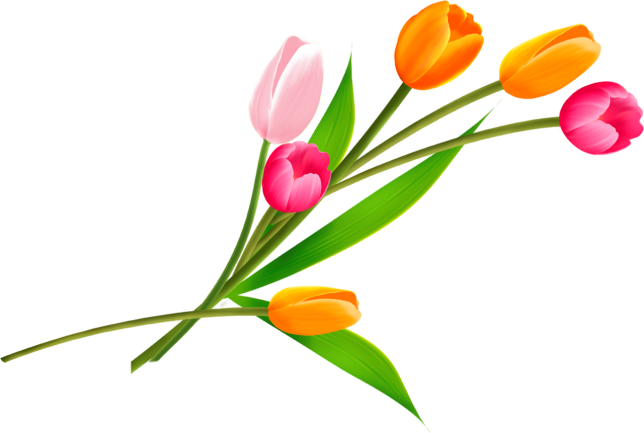 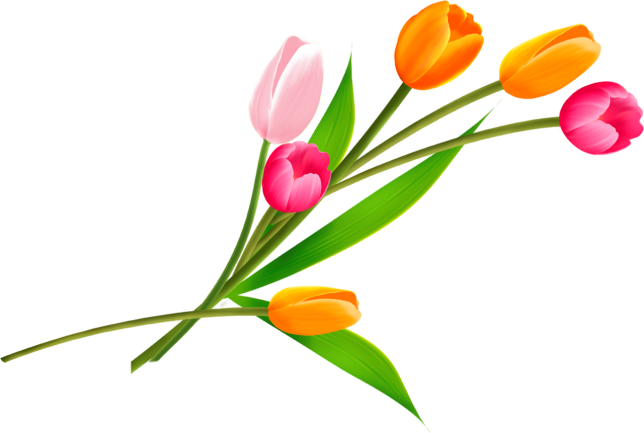 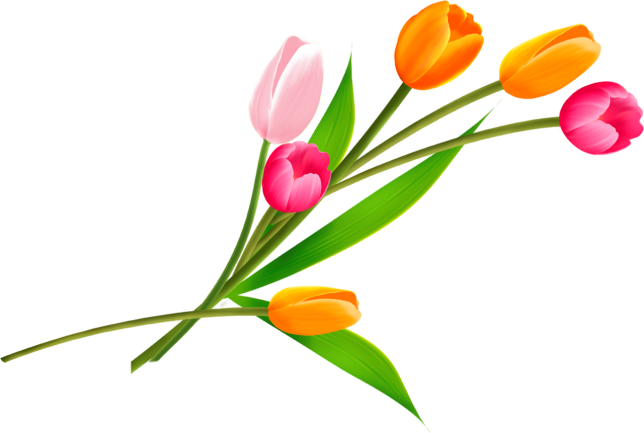 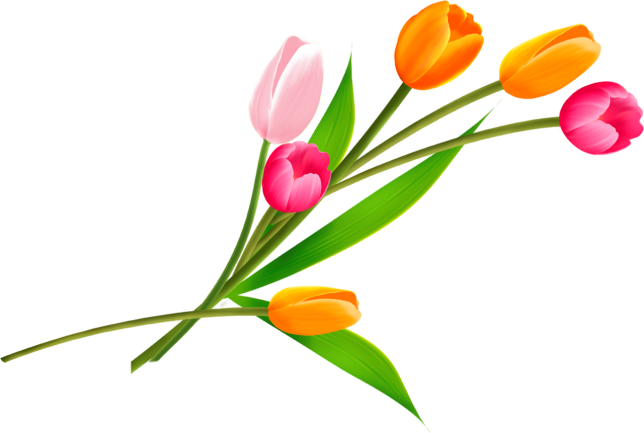 Мы сегодня нарядились,
Будем петь и танцевать,
Будем вместе веселиться, 
Будем маму поздравлять.
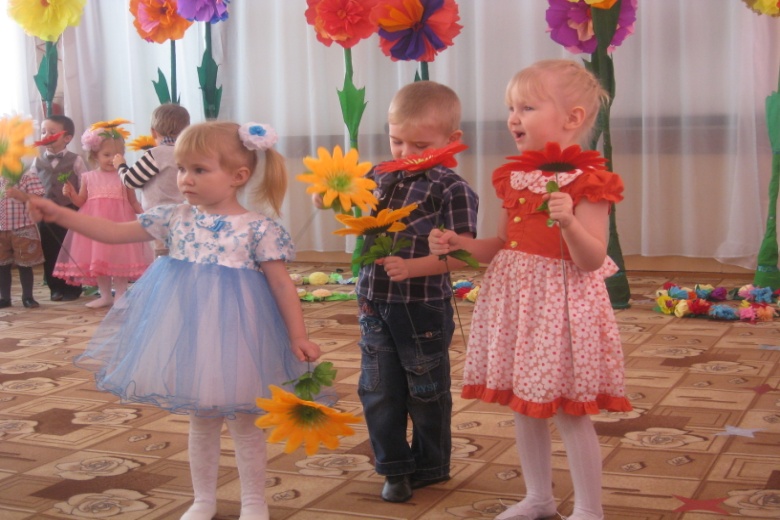 Мы уже совсем большие
И умеем выступать.
Нашим бабушкам покажем,
Как умеем выступать!
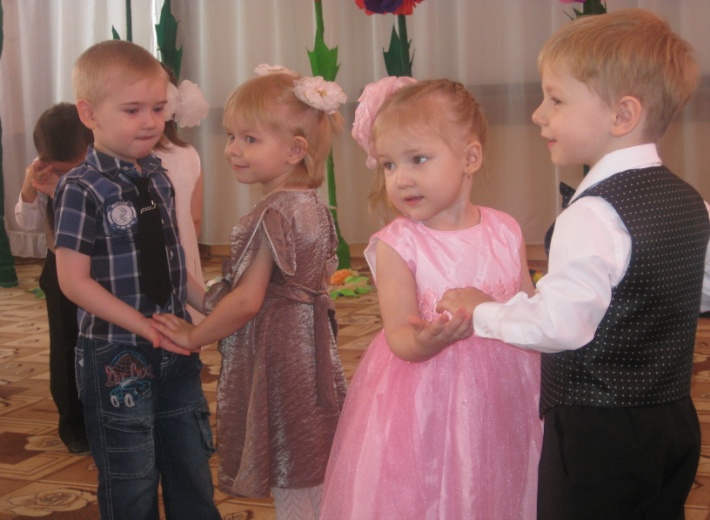 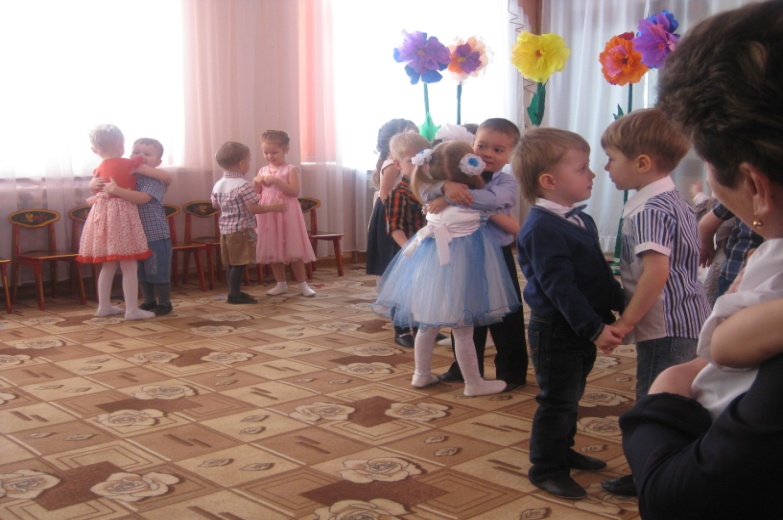 Ко-ко-ко, сижу в гнезде, не гуляю я нигде!Ко-ко-ко, сижу полдня, спойте песню про меня!
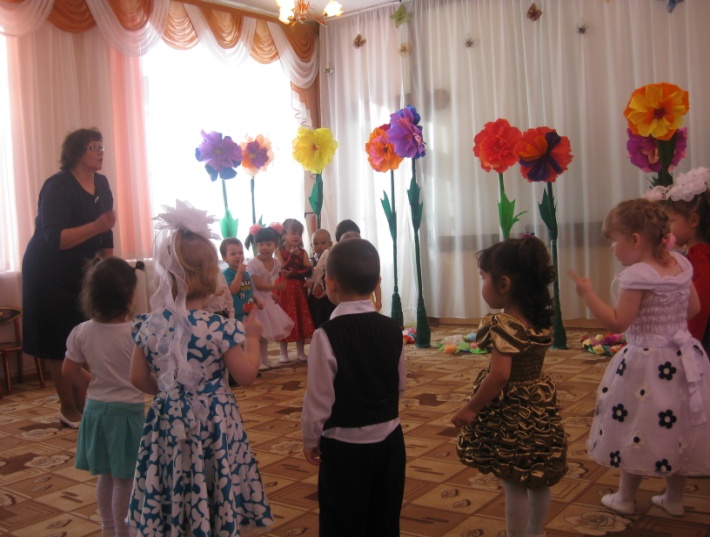 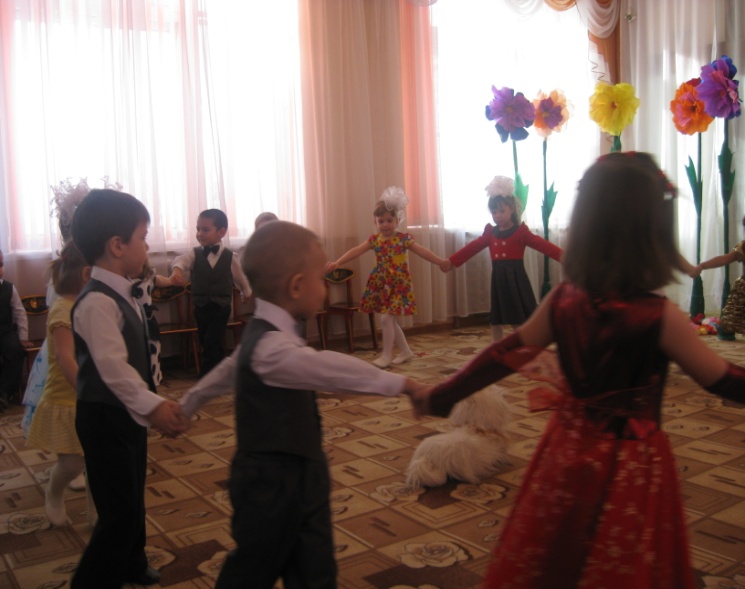 Кто на пасеке живет, нам дает душистый мед?Дети: Пчелы!Пчелки, пчелки, вылетайте,  меду сладкого нам дайте!
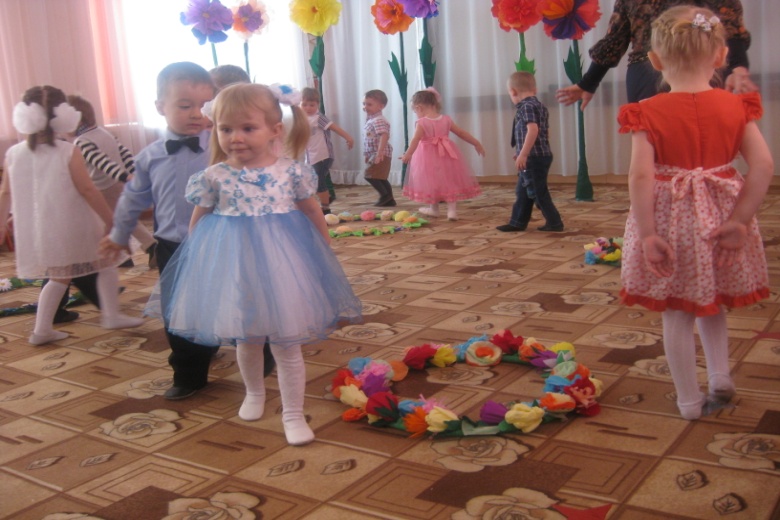 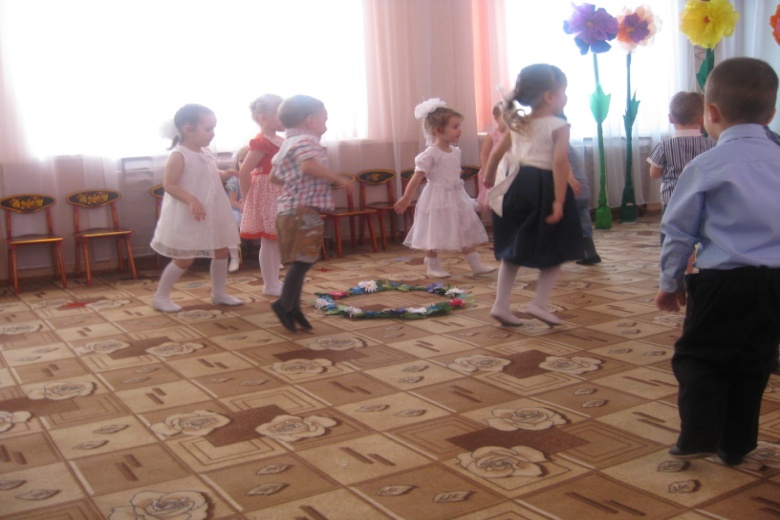 Кто готовит, варит, жарит и печёт старается-тот каким хорошим словом всюду называется?Дети: Повар!Повара, берите ложки!Поработайте немножко!
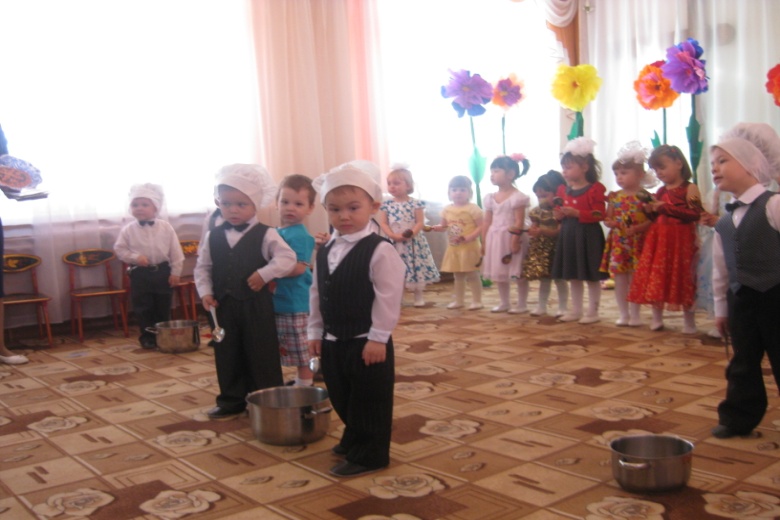 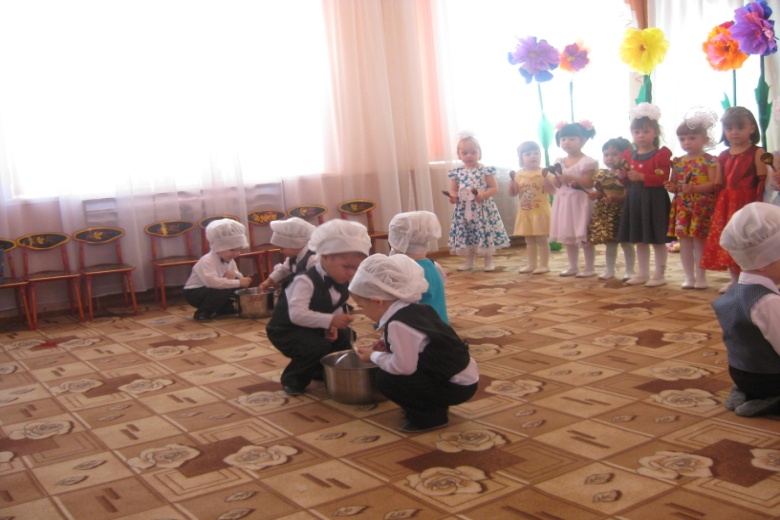 Дорогие мамочки, мы вас поздравляем!Вам здоровья и удачи от души желаем!
Спасибо за внимание!